1. май - един от официалните празници и у нас. Денят на труда и на международната работническа солидарност (известен като Ден на труда) се отбелязва ежегодно. На тази дата, много страни в света честват обществените и икономически постижения на работническото движение.
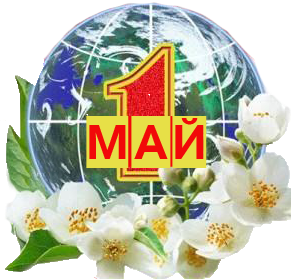 Обявен е за официален празник през 1939 г. , но от 1945 г. в България започва да се чества ежегодно, тъй като в социалистическите страни  му се отдава голямо значение. Държавата отбелязва празника с мащабни манифестации из цялата страна.Те се провеждат на централния площад във всяко населено място с маршировки, цветя и лозунги, които прославят труда на всички работници.
След края на социализма в България през 1989 г. Първи май продължава да е официален и неработен ден, но държавната власт не се ангажира с организиране на масови прояви.
Празникът датира от времето на езичеството. Преди повече от 3000 години жителите на древна Италия се кланяли на богинята на земята и плодородието Майя. В нейна чест били устройвани тържества, за да може трудът през пролетта, разораването и засаждането на полетата, да не отива напразно и да е плодородна годината. Легендата разказва, че личността на богинята Майа е двустранна. В нея съжителстват доброто и злото - качества, които се проявяват още през първия майски ден, затова той се отъждествява с окончателната победа на лятото над зимата и на живота над смъртта.
Майски венец Оплитането на майския венец е традиция, свързана с празника на пролетта и символизираща здравите връзки между човека и природата. Клонка от лоза се украсява с цветя и с части от плодни дървета като бадеми, смокини и нарове. В допълнение се вплитат лук и чесън против уроки.
Народни вярванияХарактерен народен обичай за този ден е обредното гонене на змии, подобно на това на Си светци и Благовец. Оттук денят е познат като Зъмски (змийски) ден. От ранно утро стопанките обикалят из двора с огън в ръце и дрънкат с тенекии. Гонят змии и гущери с магически заклинания. Жените не се решат, не шият и не плетат, не пипат конци и въжета, защото те наподобяват влечугите. На двора палят огньове и ги прескачат. Младите берат и ядат див чесън и тревата пулчец и вярват, че така няма да ги хапят змии, а ако ги ухапят, няма да е смъртоносно.
Друг обичай, характерен за празника, е ритуалната направа на подници – глинени съдове за печене на хляб. Според народа ни, те имали магическа сила и прогонвали зли демонични същества – змейове и хали, причинители на гръмотевиците и светкавиците. Сутринта на празника моми и жени отиват с песни да изкопаят глина и хума. След като я донесат в селото, започват да я тъпчат с боси крака. Всяка жена гледа поне малко да се изцапа с тази смес, като се вярва, че така се предпазва от ухапване от отровна змия. Глината смесват с плява, кълчища и козина и после я отнасят на баш майсторката възрастна жена, която изработва съдовете. Броят на подниците варира според числеността на семейството, но задължително е нечетен. Обредът завършва с женска трапеза.
Освен Ден на труда, 1. май е и празник на всички, които носят имената Мая, Майа, Тамара, Ермена, Ерменко.
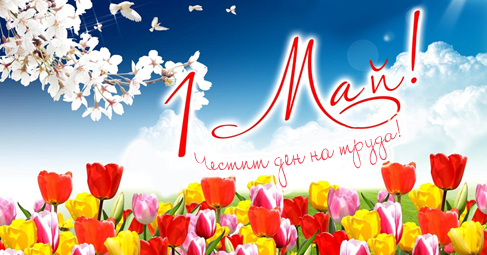 Изготвил: Катя Бочева
Кл. р-л на 2. Б клас, ОУ „Бр. Миладинови“, Бургас
29.04.2020
Използвани са снимки и материали от интернет.